Ocean Fundamentals
Percentage of total earth water = 97%
Volume:     316 million cubic miles
388 billion billion gallons
6000 feet deep
    ( > 1mile)
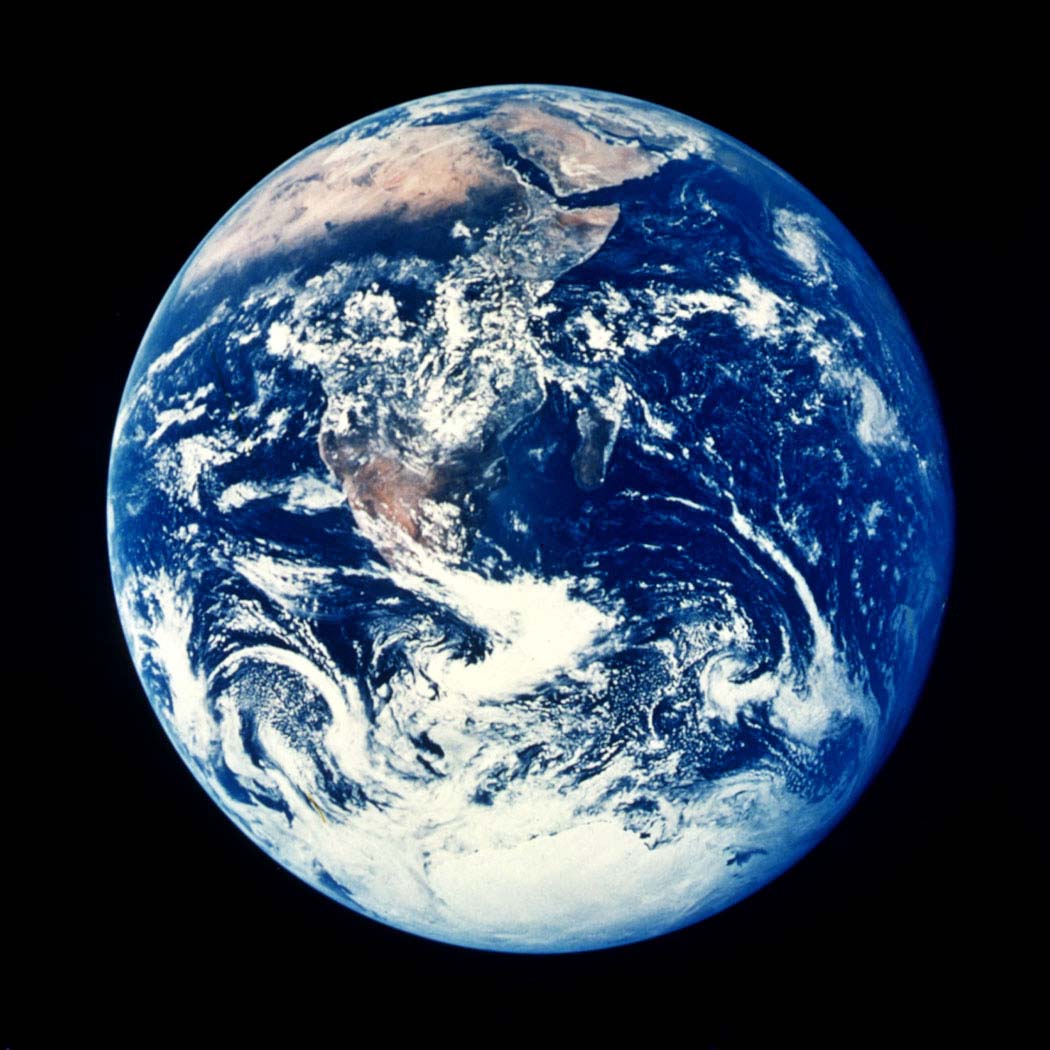 [Speaker Notes: If all the water in the oceans were spread evenly over the surface of the earth, it would be 6,000 feet deep everywhere. 1/4000 inch thick]
The Oceans of the World
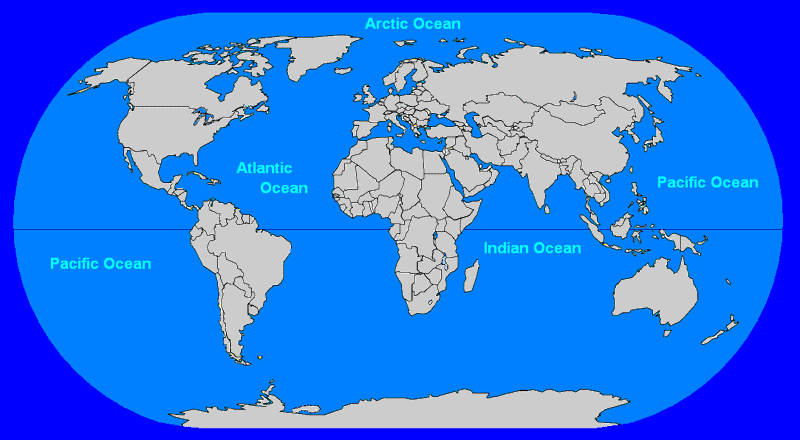 Southern Ocean
International Hydrographic Organization, 2000
The World Ocean
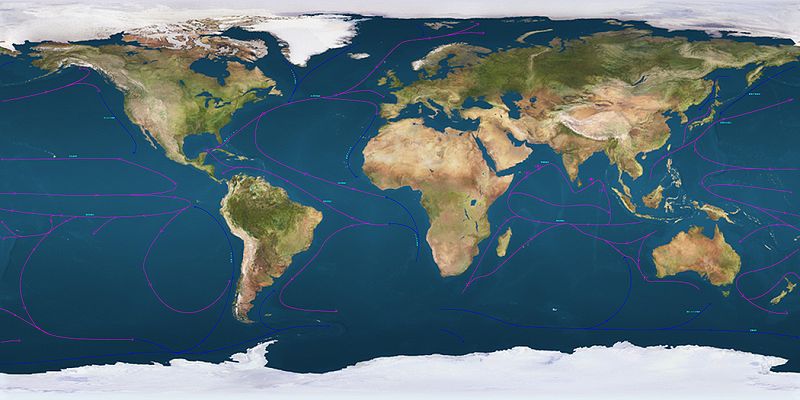 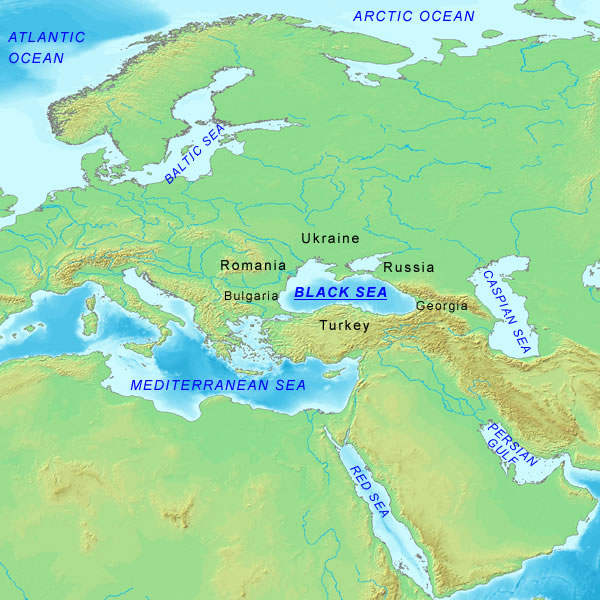 Black Sea, Caspian Sea, Mediterranean Sea
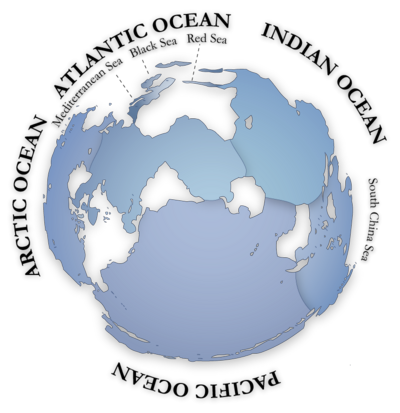 The World Ocean
Strait of 
Gibraltar
Mediterranean
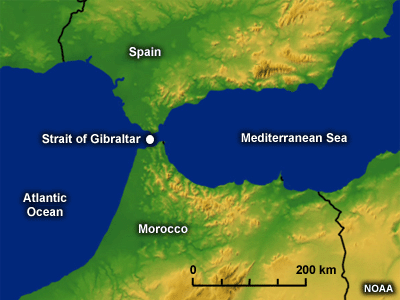 [Speaker Notes: Geologically, an ocean is an area of oceanic crust covered by water. Oceanic crust is the thin layer of solidified volcanic basalt that covers the Earth's mantle where there are no continents. From this point of view, there are three oceans today: the World Ocean, and the Black and Caspian Seas that were formed by the collision of Cimmeria with Laurasia. The Mediterranean Sea is very nearly its own ocean, being connected to the World Ocean through the Strait of Gibraltar, and indeed several times over the last few million years movement of the African Continent has closed the straight off entirely, making the Mediterranean a fourth ocean. (The Black Sea is connected to the Mediterranean through the Bosporus, but this is in effect a natural canal, cut through continental rock some 5000 years ago, rather than a piece of oceanic sea floor like the Strait of Gibraltar.)]
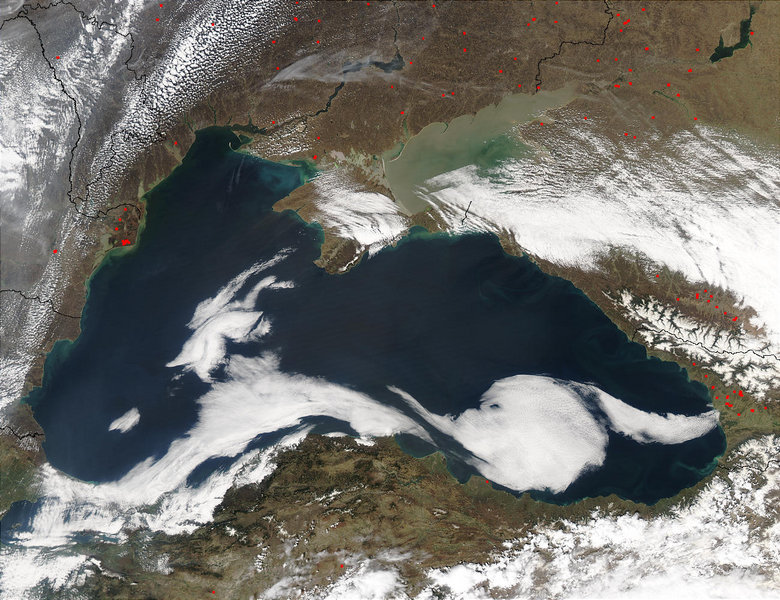 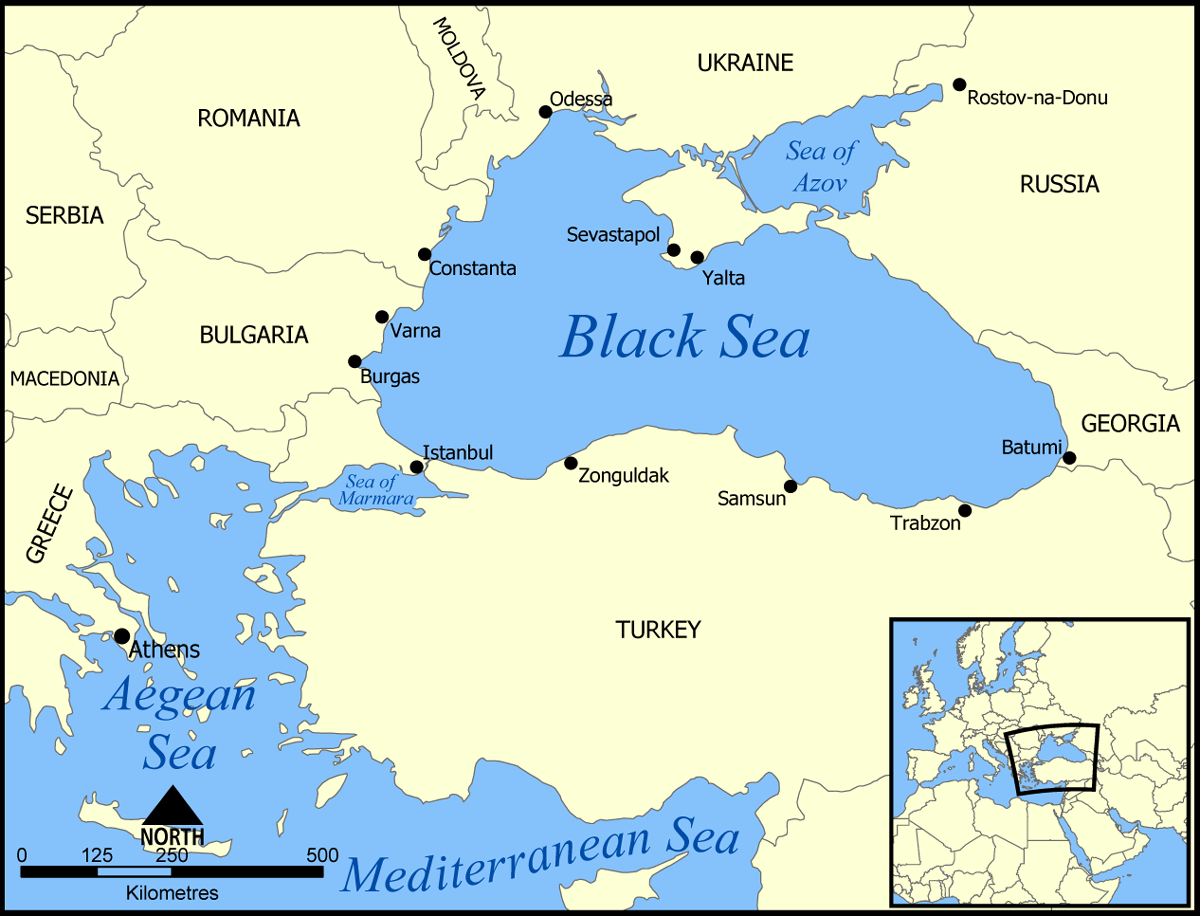 Black Sea
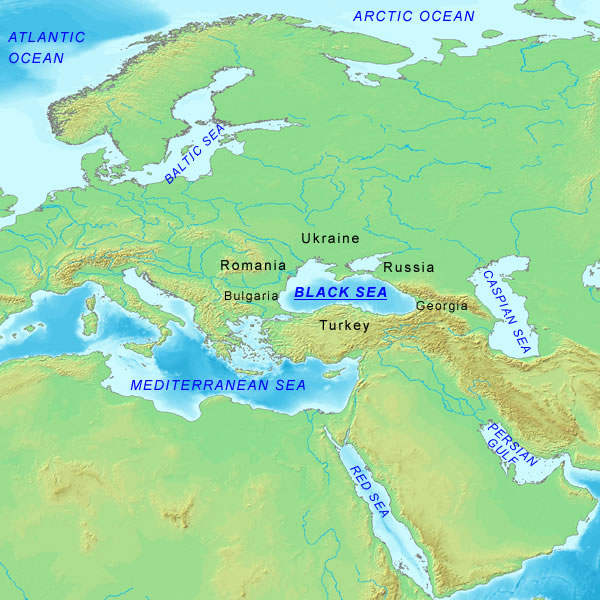 Connected to Mediterranean
By the Bosporus strait.
[Speaker Notes: The Black Sea (known as the Euxine Sea in antiquity) is an inland sea between southeastern Europe and Asia Minor. It is connected to the Mediterranean Sea by the Bosporus and the Sea of Marmara, and to the Sea of Azov by the Strait of Kerch. (The Black Sea is connected to the Mediterranean through the Bosporus, but this is in effect a natural canal cut through continental rock some 7,000 years ago, rather than a piece of oceanic sea floor like the Strait of Gibraltar.) 

The Black Sea has an area of 422,000 km² and a maximum depth of 2210 m.]
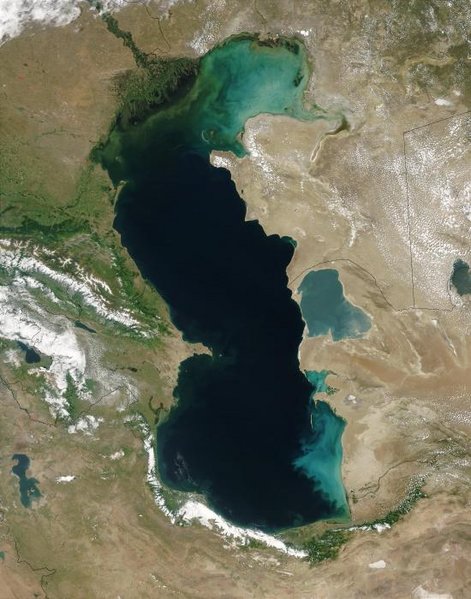 Caspian Sea
Volga
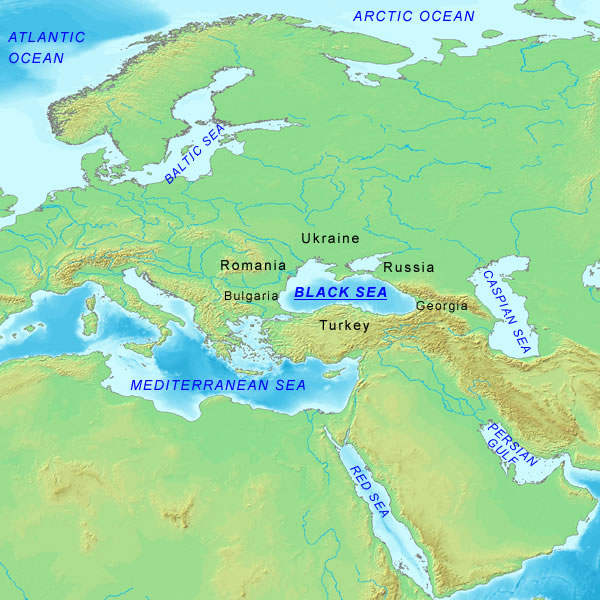 143,000 sq. mi.)
Largest Inland
Body of Water
     (Lake?)
Endorheic Sea
[Speaker Notes: The Caspian Sea is a landlocked sea between Asia and Europe (European Russia). It is the world's largest inland body of water, with a surface area of 371,000 km² (143,000 sq. mi.), and therefore has characteristics common to both seas and lakes. It is often listed as the world's largest lake, though it is saline. It is often listed as the world's largest lake, though it is not a freshwater one. It has a salinity of approximately 1.2%, about a third the salinity of sea water. 
It is endorheic]
Lake Superior
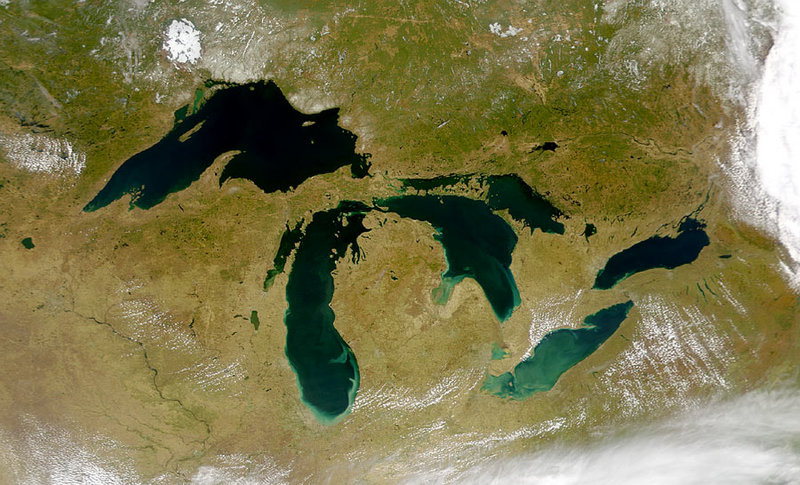 Largest freshwater lake in the world by surface area
[Speaker Notes: Lake Superior (known as Gitchigume in the Native American language) is the largest of North America's Great Lakes. It is the largest freshwater lake in the world by surface area with Lake Baikal in Siberia having more volume. (The Caspian Sea is larger, but contains salt water.) Lake Superior has a surface area of 82,000 km² (32,000 sq. mi.),]
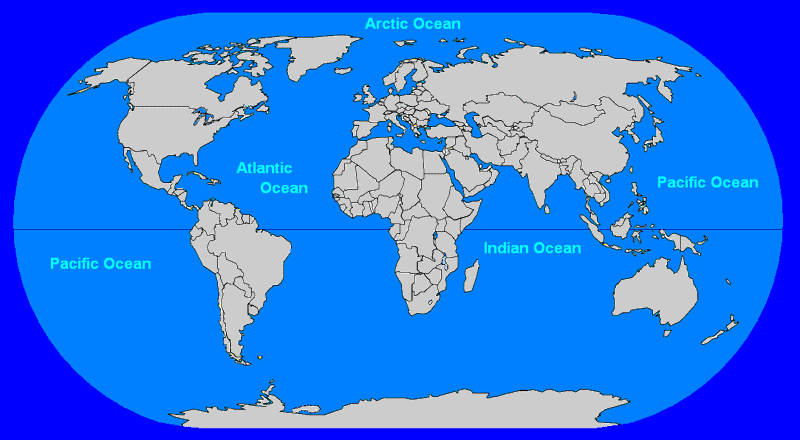 Southern Ocean
World Oceans by Size
Total area: 140 million square miles
                   (70% of earth’s surface)
1. Pacific (155,557,000 sq km)
2. Atlantic (76,762,000 sq km)
3. Indian (68,556,000 sq km)
4. Southern (20,327,000 sq km)
5. Arctic (14,056,000 sq km)
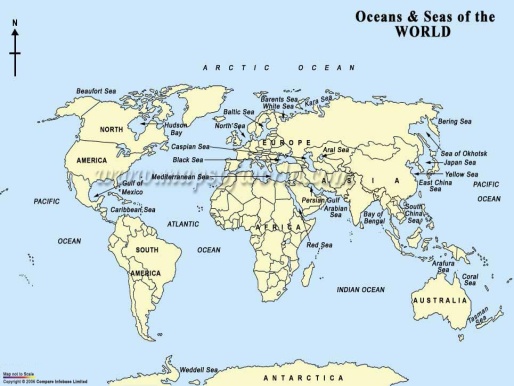 [Speaker Notes: A man-made connection between the Atlantic and Pacific is provided by the Panama Canal. On the east, the dividing line between the Atlantic and the Indian Ocean is the 20° East meridian, running south from Cape Agulhas to Antarctica. The Atlantic is separated from the Arctic by a line from Greenland to northwestern Iceland and then from northeastern Iceland to the southernmost tip of Spitsbergen and then to North Cape in northern Norway.[1]]
Ocean Deeps
Averages
Pacific 	 	14,000 ft Atlantic 		12,900 ft Indian 		12,700 ft
Southern		12,000 ft 
Arctic 		4,300   ft
Overall Average Depth:	2.33  miles
Ocean Deeps
Greatest Depth?
Pacific 	Mariana Trench	 	35,827 ft Atlantic 	Puerto Rico Trench 	30,246 ft Indian 	Java Trench 		24,460 ft Arctic 	Arctic Basin 		18,456 ft 
Southern Ocean (greatest depth in dispute)
Mariana Trench
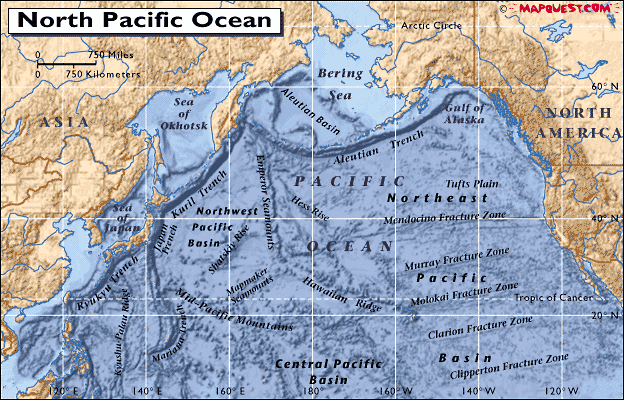 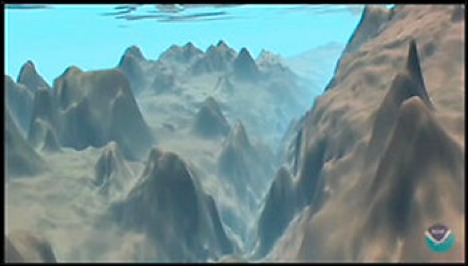 Japan
Land and Sea
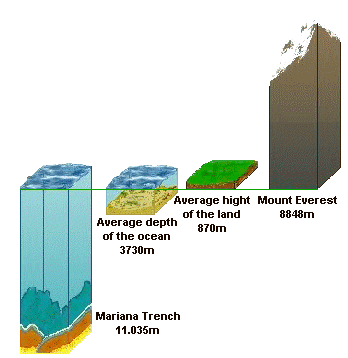 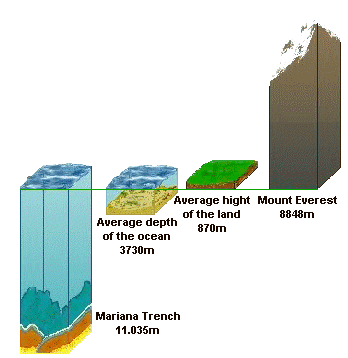 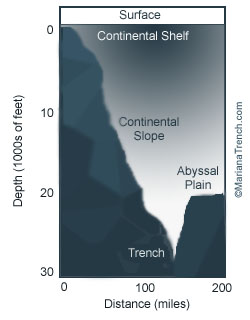 28,667 ft
2,818 ft
12,085 ft
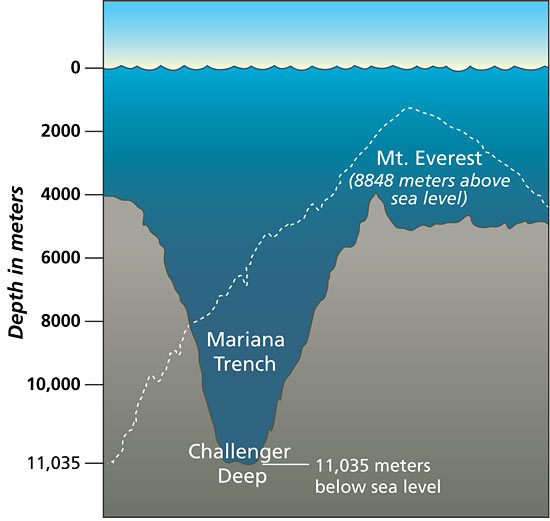 35,827 ft
Determining Ocean Depths
[Speaker Notes: We take it for granted that we know the depths of the oceans. How do we know?]
Ocean Depths
1872 - 1876
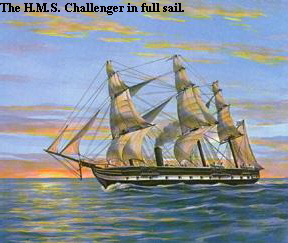 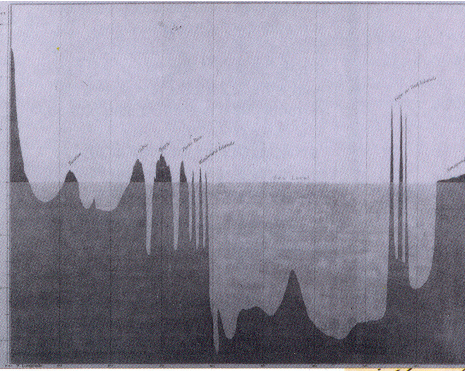 H.M.S. Challenger
Soundings to 26,850 feet
How do we measure
Ocean depths now?
68,890 nautical miles
[Speaker Notes: The H.M.S. Challenger embarked from Portsmouth, England on December 21, 1872 and changed the course of scientific history. Physicists, chemists, and biologists collaborated with expert navigators to map the sea. This interdisciplinary spirit has continued to the present day. During the 4 year journey, the voyages circumnavigated the globe, sounded the ocean bottom to a depth of 26,850 feet, found many new species, and provided collections for scores of biologists. 

Between her departure in December 1872 and her return to Spithead on 24 May 1876, H.M.S. Challenger traversed 68,890 nautical miles, in the course of which she sampled in the North and South Atlantic and Pacific Oceans and traveled north of the limits of drift ice in the North Atlantic polar seas and south of the Antarctic Circle.]
Sonar (Sound Navigation and Ranging)
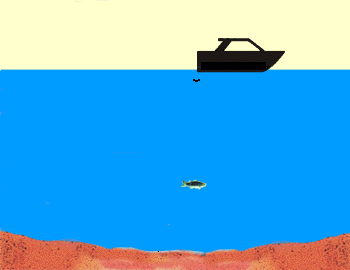 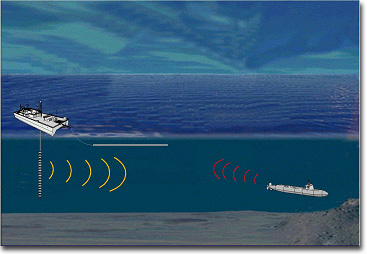 1922
[Speaker Notes: Ocean bottom exploration was revolutionized in 1922 by the introduction of echo sounding. The idea was understood but the ability to generate ultrasonic waves had not yet been invented until Pierre Curie in 1880 discovered the piezoelectric effect which was ultimately utilized by Paul Langevin (French) to detect submarines in WWI.]
Reflection of Sound
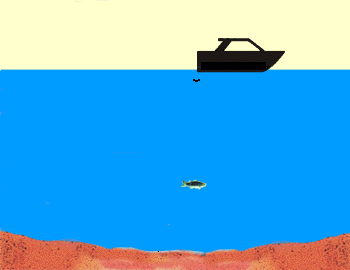 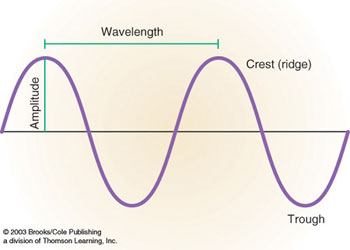 The higher the frequency, the more efficiently sound will be reflected.
The highest frequency the human ear can perceive: 18,000 – 20,000 Hz.
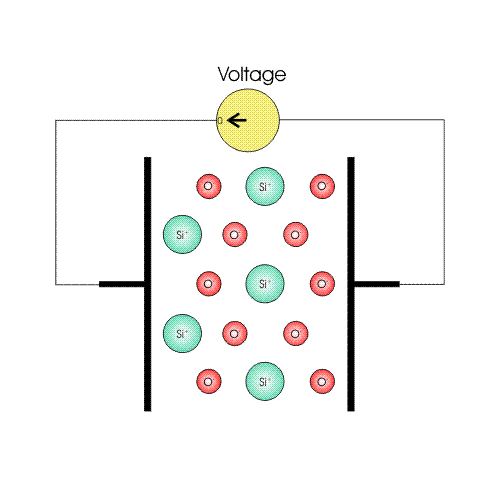 Piezoelectricity
Pierre Curie, 1880
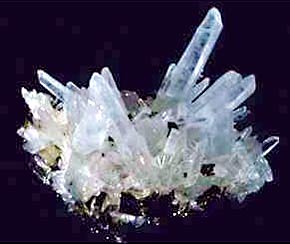 tourmaline, quartz, topaz
2 Mhz
[Speaker Notes: A related property known as piezoelectricity, the ability of certain mineral crystals to generate electrical charge when heated, was known of as early as the 18th century, and was named by David Brewster in 1824. In 1880, the brothers Pierre Curie and Jacques Curie predicted and demonstrated piezoelectricity using tinfoil, glue, wire, magnets, and a jeweler's saw. They showed that crystals of tourmaline, quartz, topaz, cane sugar, and Rochelle salt (sodium potassium tartrate tetrahydrate) generate electrical polarization from mechanical stress. Quartz and Rochelle salt exhibited the most piezoelectricity. Twenty natural crystal classes exhibit direct piezoelectricity.
Converse piezoelectricity was mathematically deduced from fundamental thermodynamic principles by Lippmann in 1881. The Curies immediately confirmed the existence of the "converse effect," and went on to obtain quantitative proof of the complete reversibility of electro-elasto-mechanical deformations in piezoelectric crystals.
The first practical application for piezoelectric devices was sonar, first developed during World War I. In France in 1917, Paul Langevin (whose development now bears his name) and his coworkers developed an ultrasonic submarine detector. The detector consisted of a transducer, made of thin quartz crystals carefully glued between two steel plates, and a hydrophone to detect the returned echo. By emitting a high-frequency chirp from the transducer, and measuring the amount of time it takes to hear an echo from the sound waves bouncing off an object, one can calculate the distance to that object.]
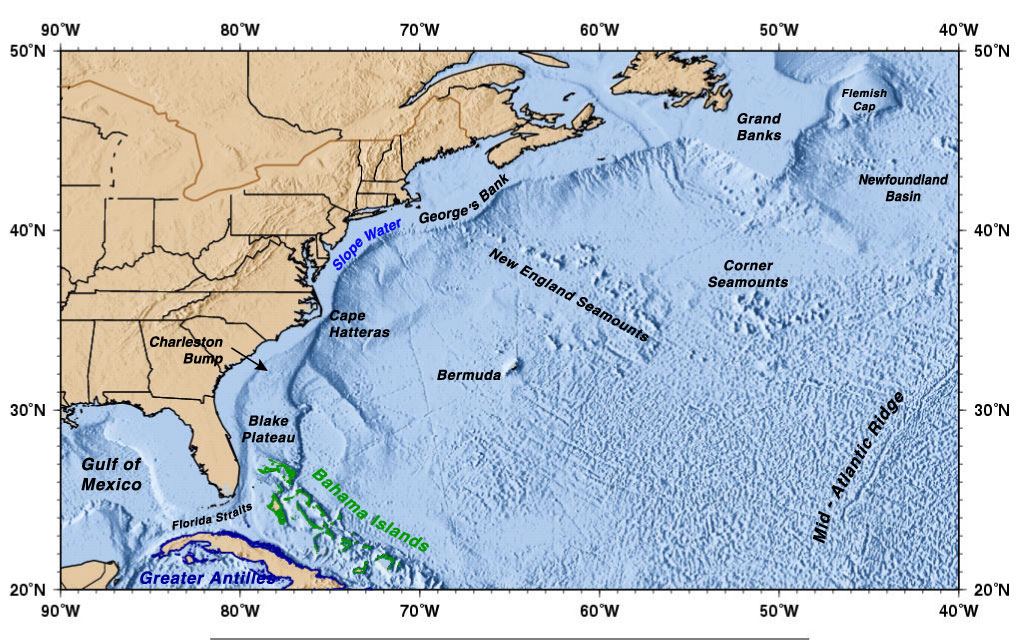 Ocean Water
Why is the ocean salty?
What is a salt?
Salts are made from Ions
Elements
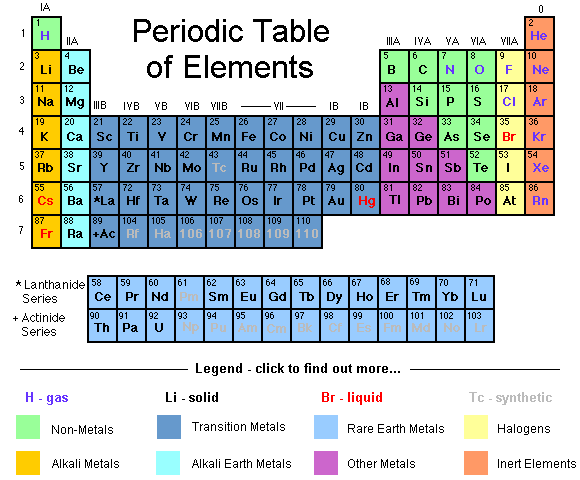 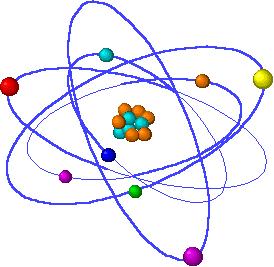 Electrons (-)
Elements in the periodic
table have equal numbers
of protons (+) and electrons (-).

They are electrically neutral
Protons (+)
Ions
Ions are stable forms of elements that acquire
an electrical charge by gaining or losing electrons
11 protons (+), 11 electrons (-)
Elemental Sodium (Na)
11 protons (+), 10 electrons (-)
Sodium ion (Na+)
By losing an electron, sodium has more protons than
electrons and becomes positively charged.
Na  -  1e-  =  Na+
e-
e-
e-
e-
e-
e-
e-
e-
e-
e-
Sodium	Na
+
e-
Na
Na+
11 protons
[Speaker Notes: Much more stable
It is anxious, if fact, desperate to lose that electron and assume its more stable form.]
2Na  +  2H20	2Na+  + 2 OH-  +  H2
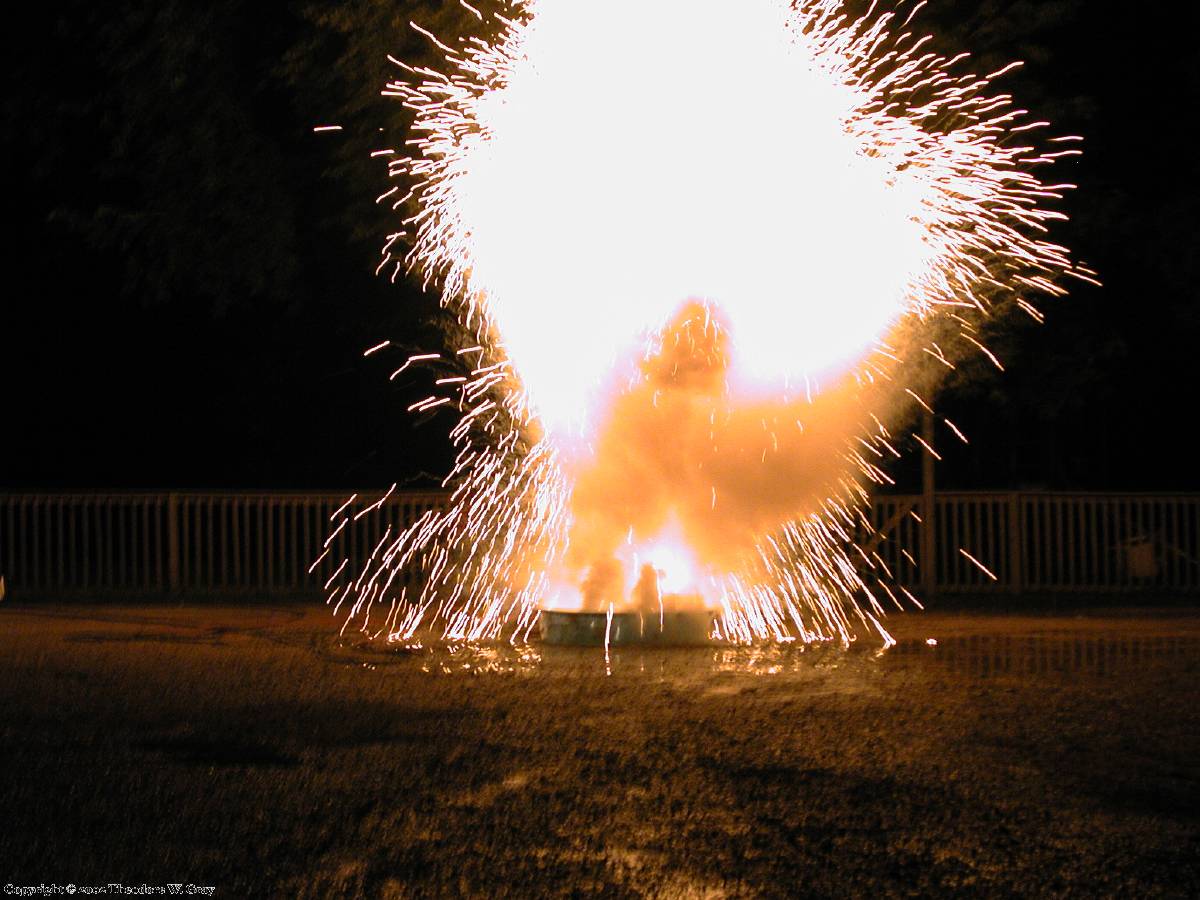 http://video.google.com/videoplay?docid=-2158222101210607510&ei=syO5SuaVBJLiqgKWif37AQ&q=sodium+explosion&hl=en#
Ions
Ions are stable forms of elements that acquire
an electrical charge by gaining or losing electrons
Elemental Chlorine (Cl)
17 protons (+), 17 electrons (-)
17 protons (+), 18 electrons (-)
Chloride ion (Cl-)
By gaining an electron, chlorine has more electrons than
protons and becomes negatively charged.
Cl  +  1e-  =  Cl-
e-
e-
e-
e-
e-
e-
e-
e-
e-
e-
e-
e-
e-
e-
e-
e-
e-
Chlorine
_
e-
Cl
Cl-
17 protons
[Speaker Notes: Much more Stable]
Elements that lose electrons and become
positively charged are called cations.
Na+, K+, Ca2+, Mg2+, Cu2+, Fe3+
Elements that gain electrons and become
negatively charged are called anions.
Cl-, Br-, F-, I-
CO32-, SO42-, PO4-3
oxoanions
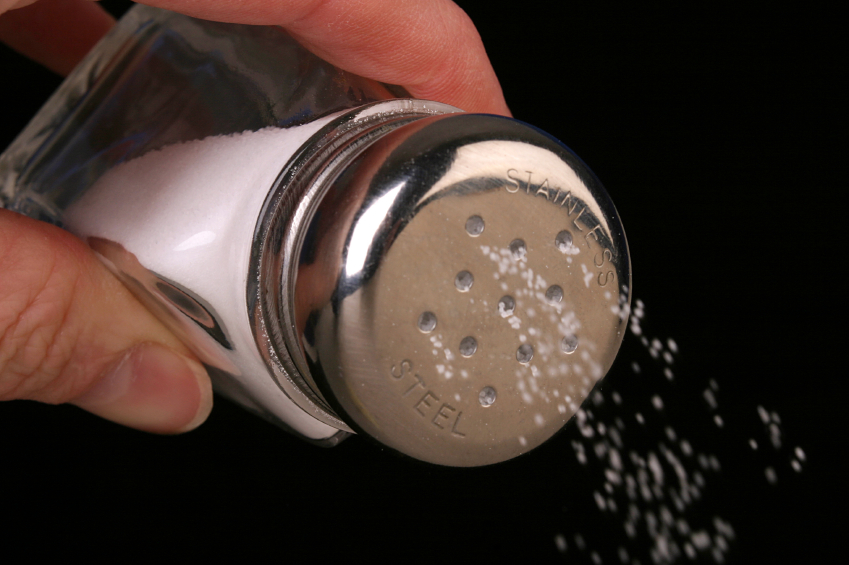 Na+
Cl-
Cl-
Na+
Dissolving Salt in Water
NaCl
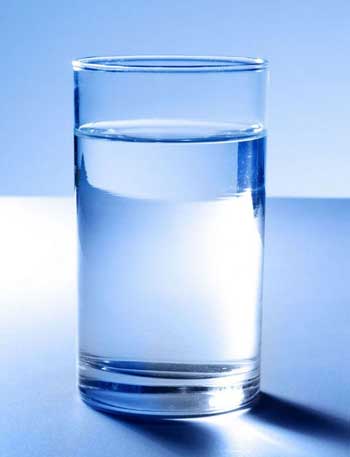 Ions: stable forms of
the elements that
obtain charge by
gaining or losing 
electrons.
KCl solubility
In water = 280 g/L
CaSO4 solubility
In water = 2.4 g/L
NaCl solubility
In water = 350 g/L
Dissolution
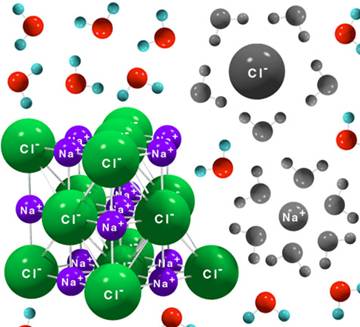 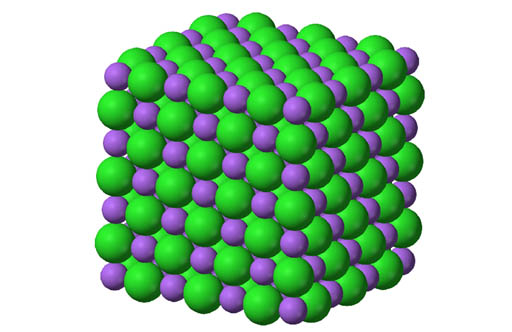 Cl-
Cl
Cl
Na
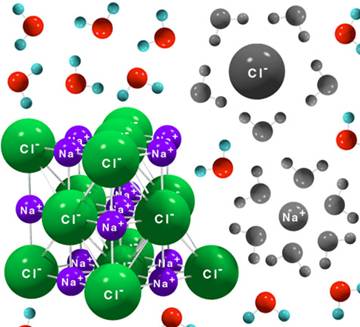 Cl
Cl
NaCl
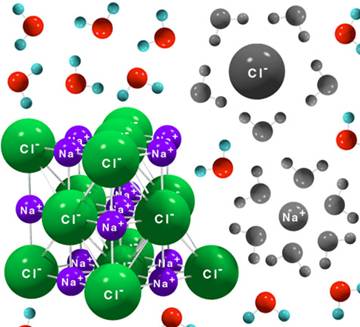 Na+
Water
Ca+2   and    CO3-2
Water
Ca+2   and    SO4-2
Dissolution of Salts = Ions
solution
solid
KCl			K+  +   Cl-
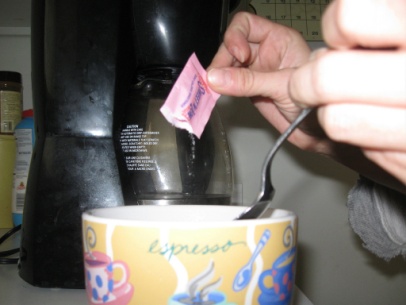 NaCl		Na+  +   Cl-
CaCO3 

CaSO4
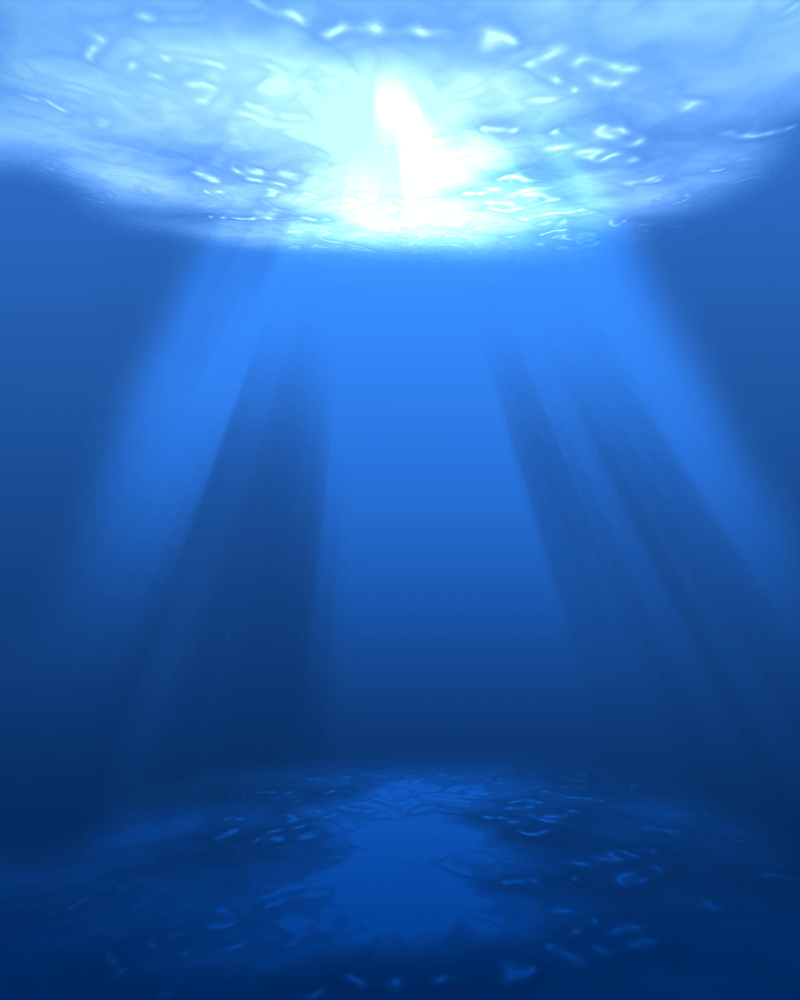 Ocean Ions
Chloride
Cl-
Sodium
Na+
Carbonate
Potassium
CO3-2
K+
Calcium
Ca+2
Magnesium
Sulfate
SO4-2
[Speaker Notes: 99% of salts in the oceans]
Oceans have enormous amounts
of salt (ions) dissolved in the water.
Average salinity = 3.5%
Next: Origins of Ocean Salinity